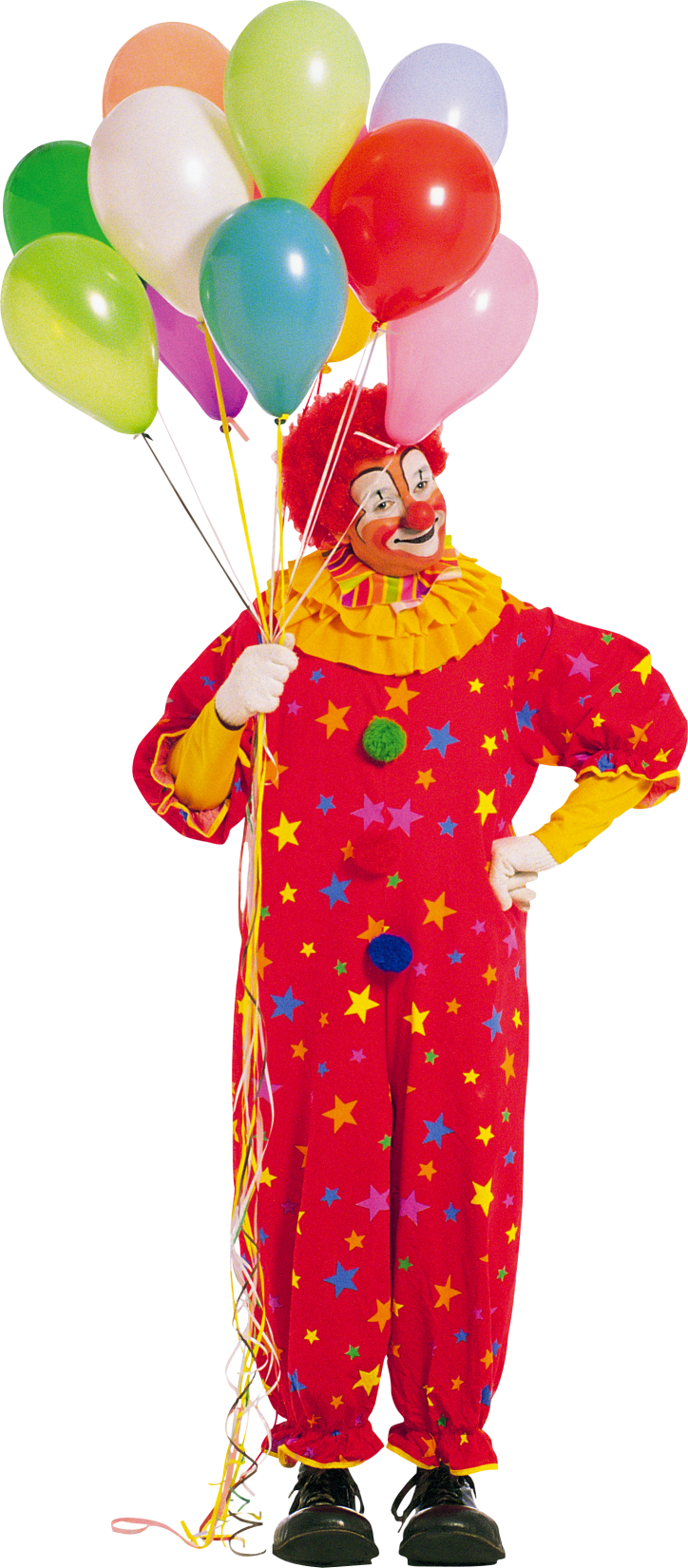 ПРАЗДНИКИ И РАЗВЛЕЧЕНИЯ В ДЕТСКОМ САДУ
Выполнила : Безрукова Л.В.


2014-2015 УЧ.ГОД.
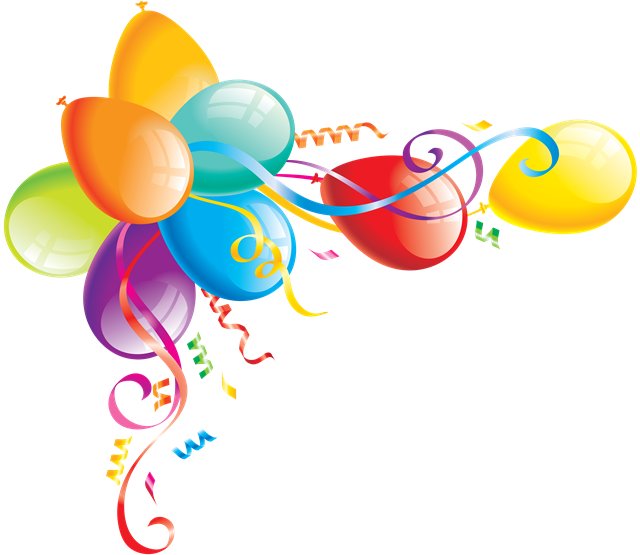 Тематика
Детский праздник – важная часть жизни ребенка, это радостные события, которое позволяет расслабиться, встряхнуться, забыться, а порой и отдохнуть от будней.
Праздники и развлечения духовно обогащают ребенка, расширяют его знания об окружающем мире, помогают восстанавливать старые и добрые традиции, объединяют и побуждают к творчеству.
Праздник – это торжество, которое объединяет детей, воспитателей и родителей.
Цель
формирование эмоциональной сферы дошкольника
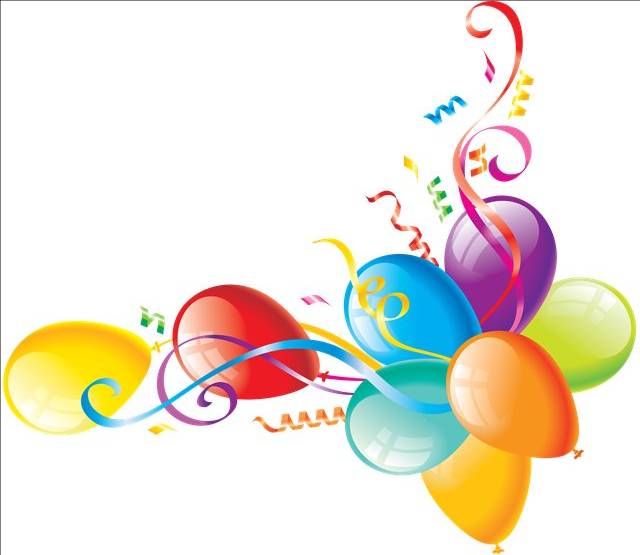 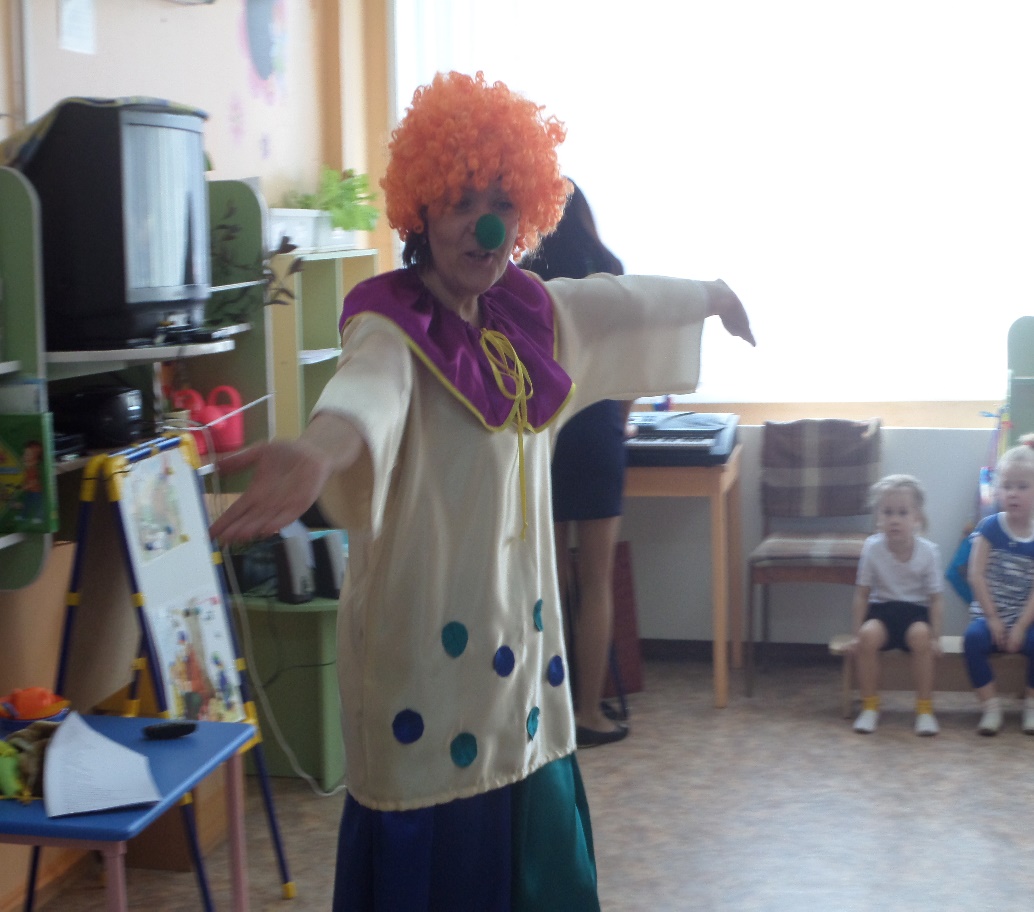 Задачи
Создание целостности детского коллектива
Вовлечение родителей в праздничную деятельность ребенка
Использование детского потенциала для выражения своих чувств и эмоций
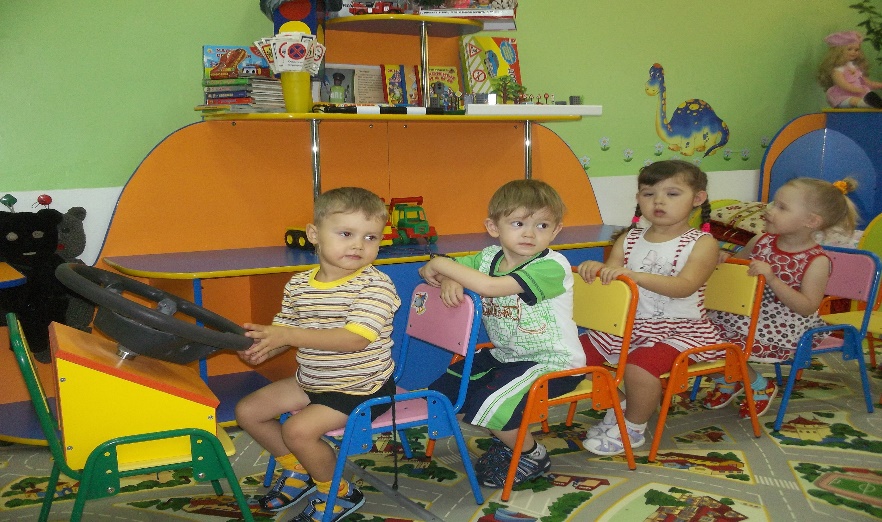 Механизмы реализации
Предварительное планирование;
Предварительное знакомство детей с историей возникновения праздника;
Работа над сценарием;
Индивидуальная работа с детьми и родителями по подготовке праздника
Проведение праздника
ДЕНЬ СМЕХА
ПАСХА
ДЕНЬ ЗДОРОВЬЯ
МАСЛЕНИЦА
ДЕНЬ СМЕХА
В ГОСТЯХ У ВИТАМИНКИ
8                             8 МАРТА
ДЕНЬ ЗАЩИТЫ ДЕТЕЙ
ДЕНЬ ЗНАНИЙ
ДЕНЬ ЗДОРОВЬЯ
Результат
Дружное взаимоотношение детей
Родители стали активными участниками в подготовке  праздников и  развлечений в детском саду